Fig. 1 Experimental protocols. Three series of experiments were performed, all starting with 25-min stabilization ...
Cardiovasc Res, Volume 63, Issue 1, July 2004, Pages 118–129, https://doi.org/10.1016/j.cardiores.2004.02.012
The content of this slide may be subject to copyright: please see the slide notes for details.
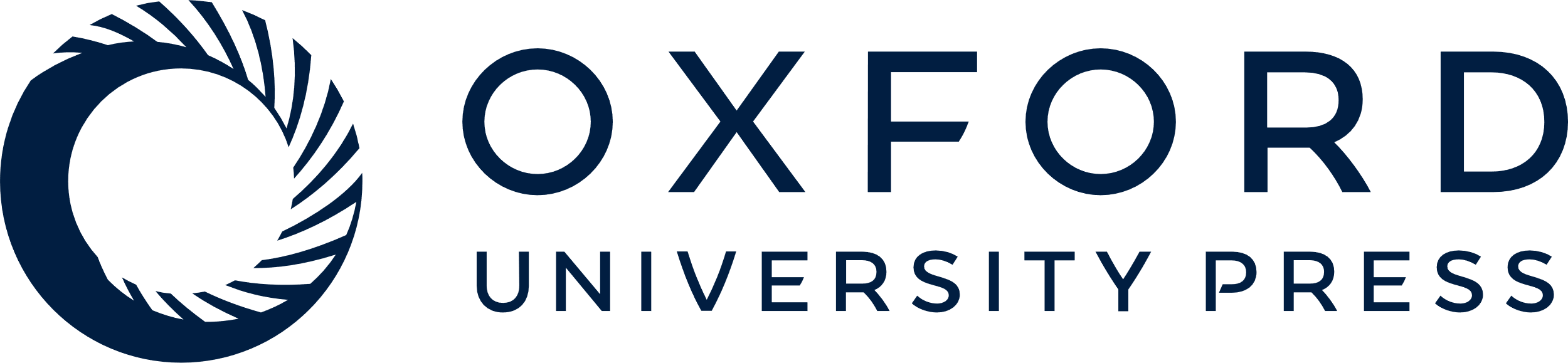 [Speaker Notes: Fig. 1 Experimental protocols. Three series of experiments were performed, all starting with 25-min stabilization and lasting 135 min (see Methods for the details). Asterisks indicate time-points at which ACh or SNP response was evaluated. Solid boxes, global ischemia. Open boxes, diazoxide pulses of the preconditioning protocols.


Unless provided in the caption above, the following copyright applies to the content of this slide: Copyright © 2004, European Society of Cardiology]